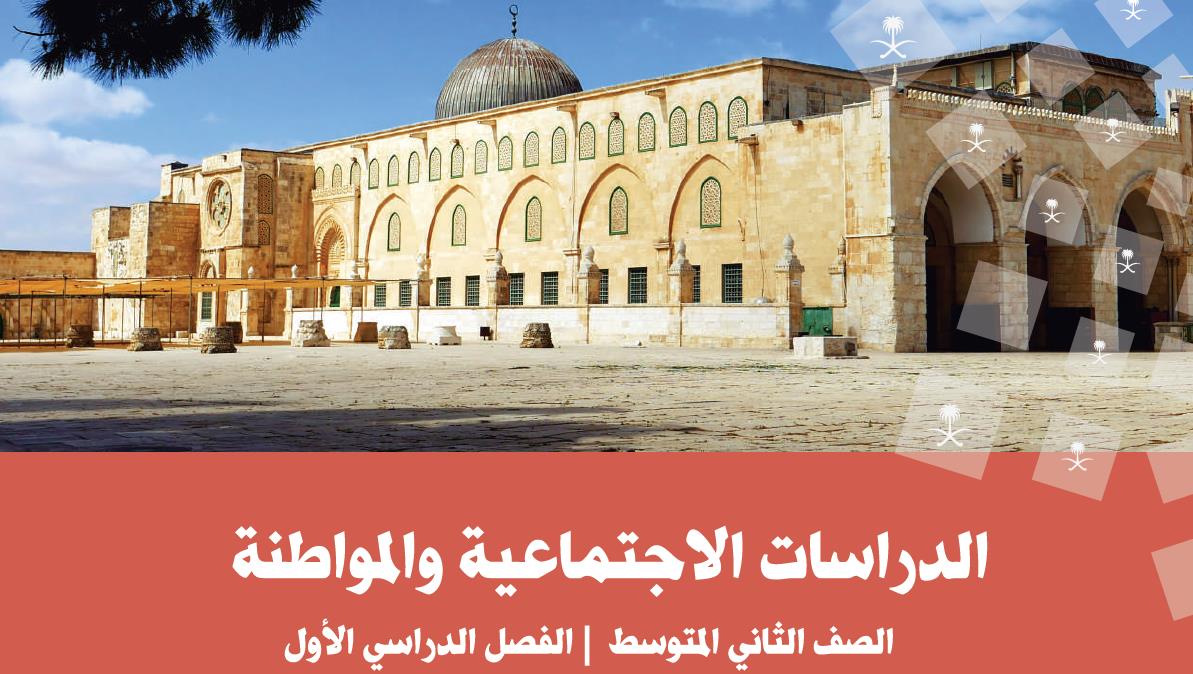 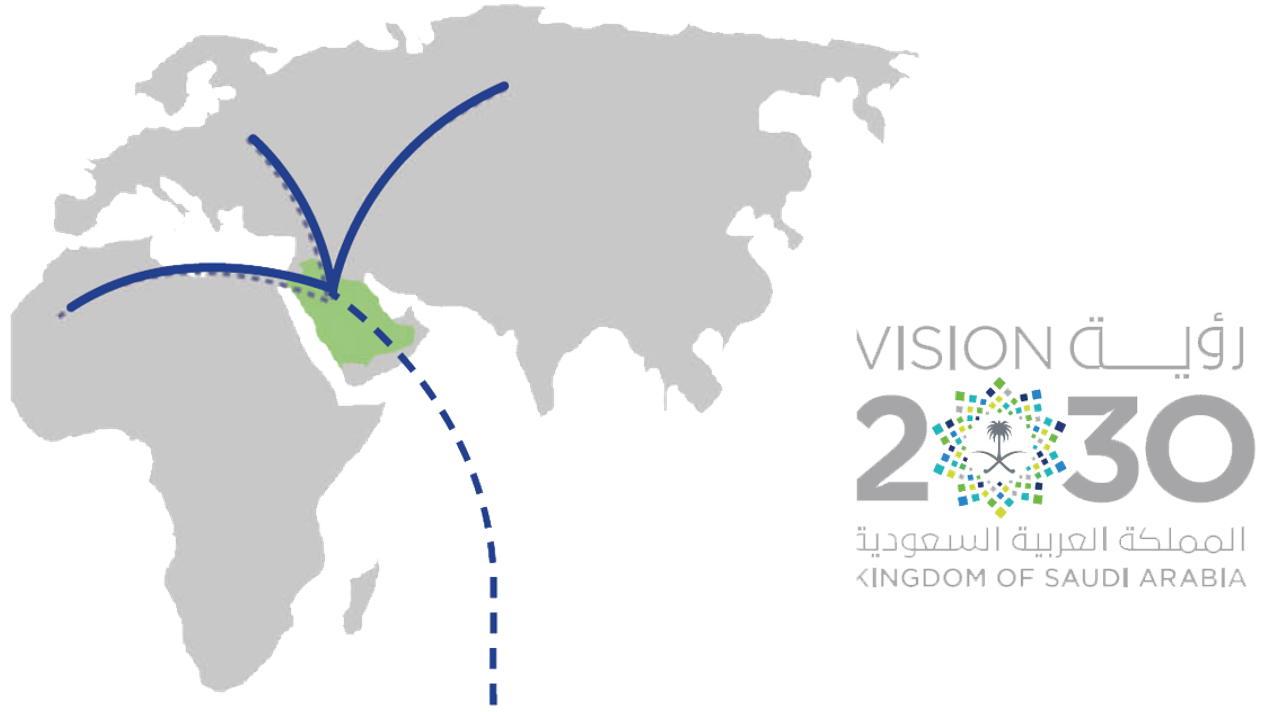 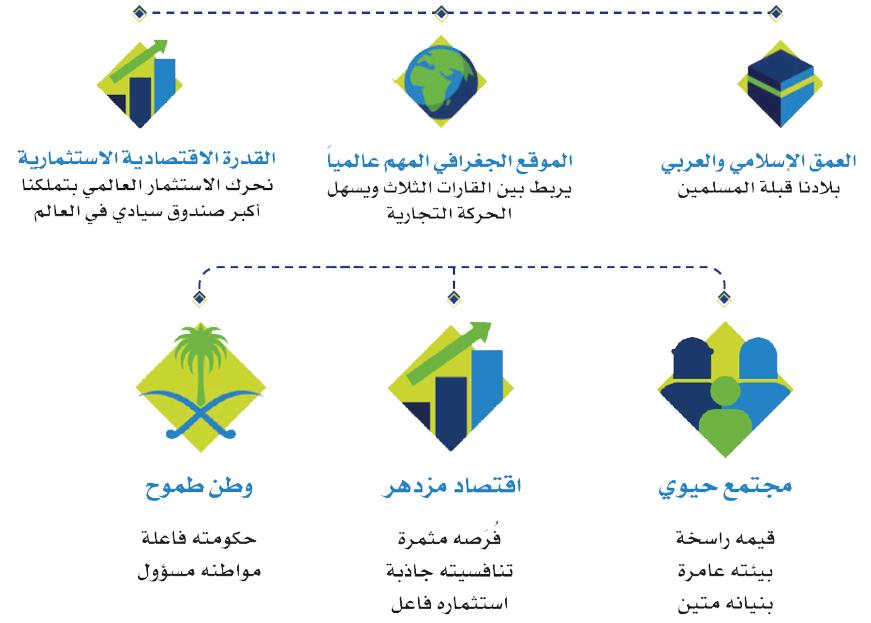 الدولة الأُموية
وأبرز خلفائها (41ه-132ه)
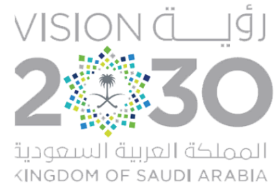 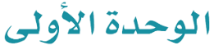 الدرس الأول
صـ 14
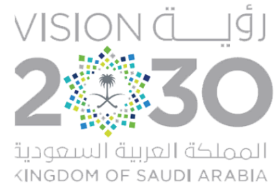 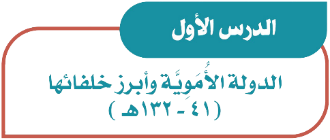 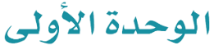 نشأة الدولة الأُموية:
أبرز خلفاء الدولة الأُموية:
عناصر الدرس
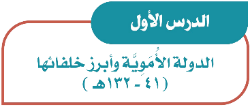 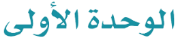 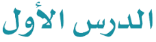 صـ 14
قال ﷺ: (( الخلافة في أمتي ثلاثون سنة، ثم مُلكٌ بعد ذلك)) [سنن الترمذي]




    كم دام حكم الخلفاء الراشدين y ؟
    من هو آخر الخلفاء الراشدين y ؟
30 سنة
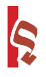 علي بن أبي طالب
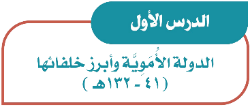 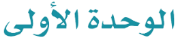 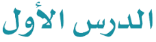 نشأة الدولة الأُموية:
صـ 14
بعد انتهاء عصر الخلفاء الراشدين y باستشهاد الخليفة علي بن أبي طالب t على يد الخوارج  في أواخر سنة 40هــ، بايـع أهـل العـراق ابنه الحسـن t بالخلافـة، واستمـر فيهـا مدة قصيـرة، 

وفي أوائل عام 41هـ تنازل الحسن t عن الخلافة لمعاوية بن أبي سفيان t؛ حقناً لدماء المسلميـن، وتوحيداً لكلمتهم، فبايعه الناس وسمي ذلك العام بعام الجماعة، وبذلك قامت الدولة الأموية.
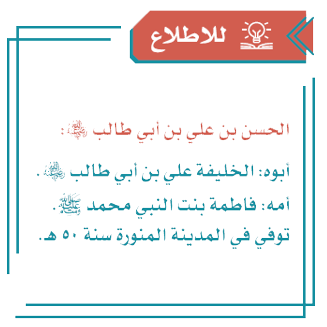 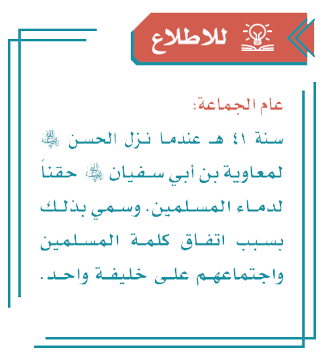 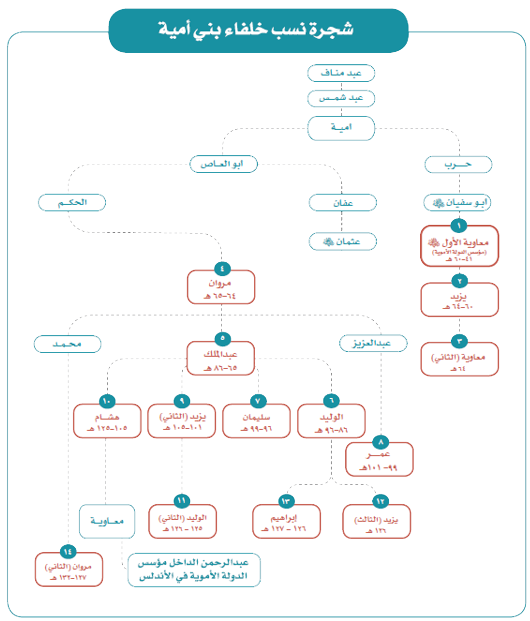 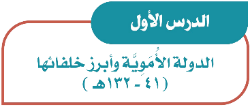 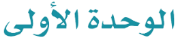 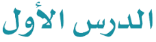 نشأة الدولة الأُموية:
صـ 15
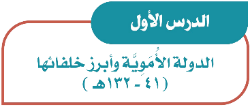 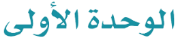 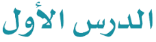 نشأة الدولة الأُموية:
صـ 14
(جد الأُمويين)
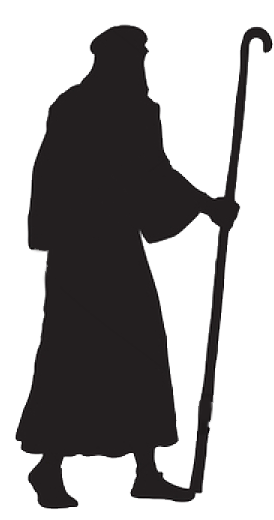 وسميت بهذا الاسم نسبةً إلى أمية بن عبد شمس بن عبد مناف.
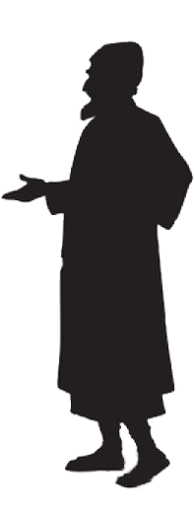 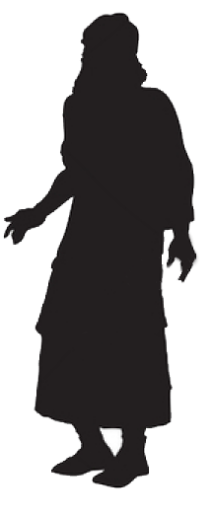 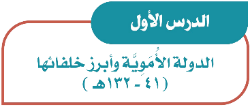 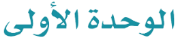 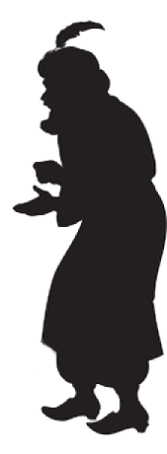 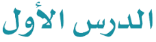 نشأة الدولة الأُموية:
صـ 14
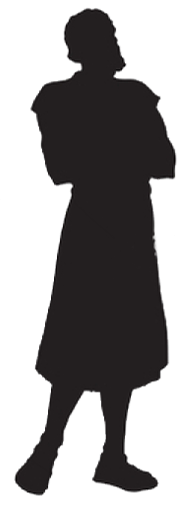 وتتابع على حكمها 14 خليفة.

واستمــرت لمــدة 91عامـاً.

حيث انتهت 132هـ.

وكان آخر خلفائها هو مروان بن محمد.
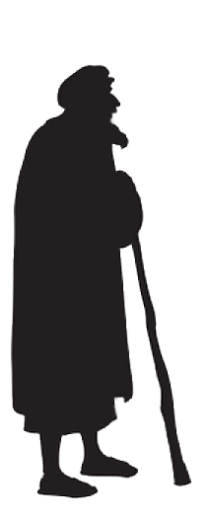 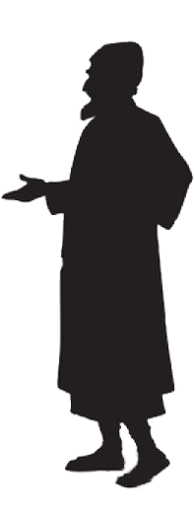 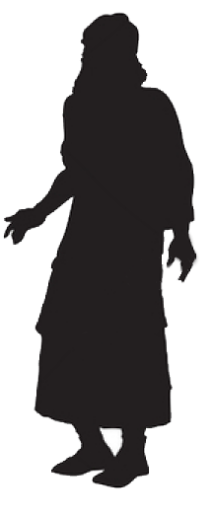 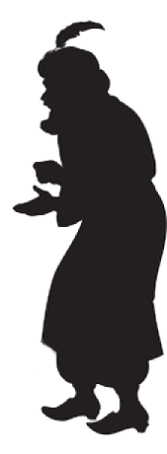 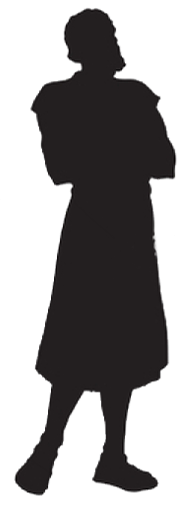 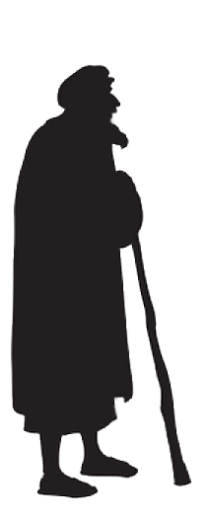 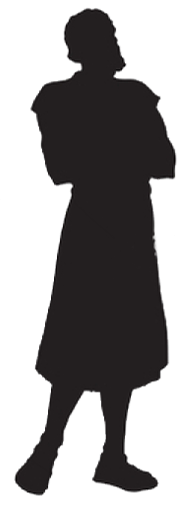 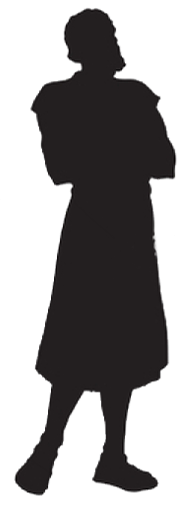 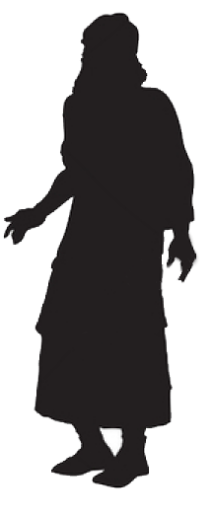 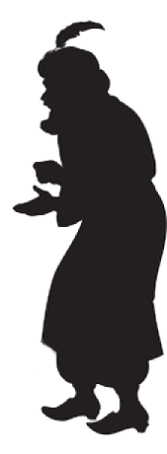 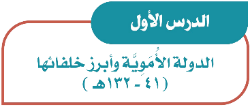 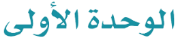 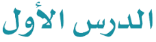 الخط الزمني للدول الإسلامية:
هجرة النبي r 1هـ
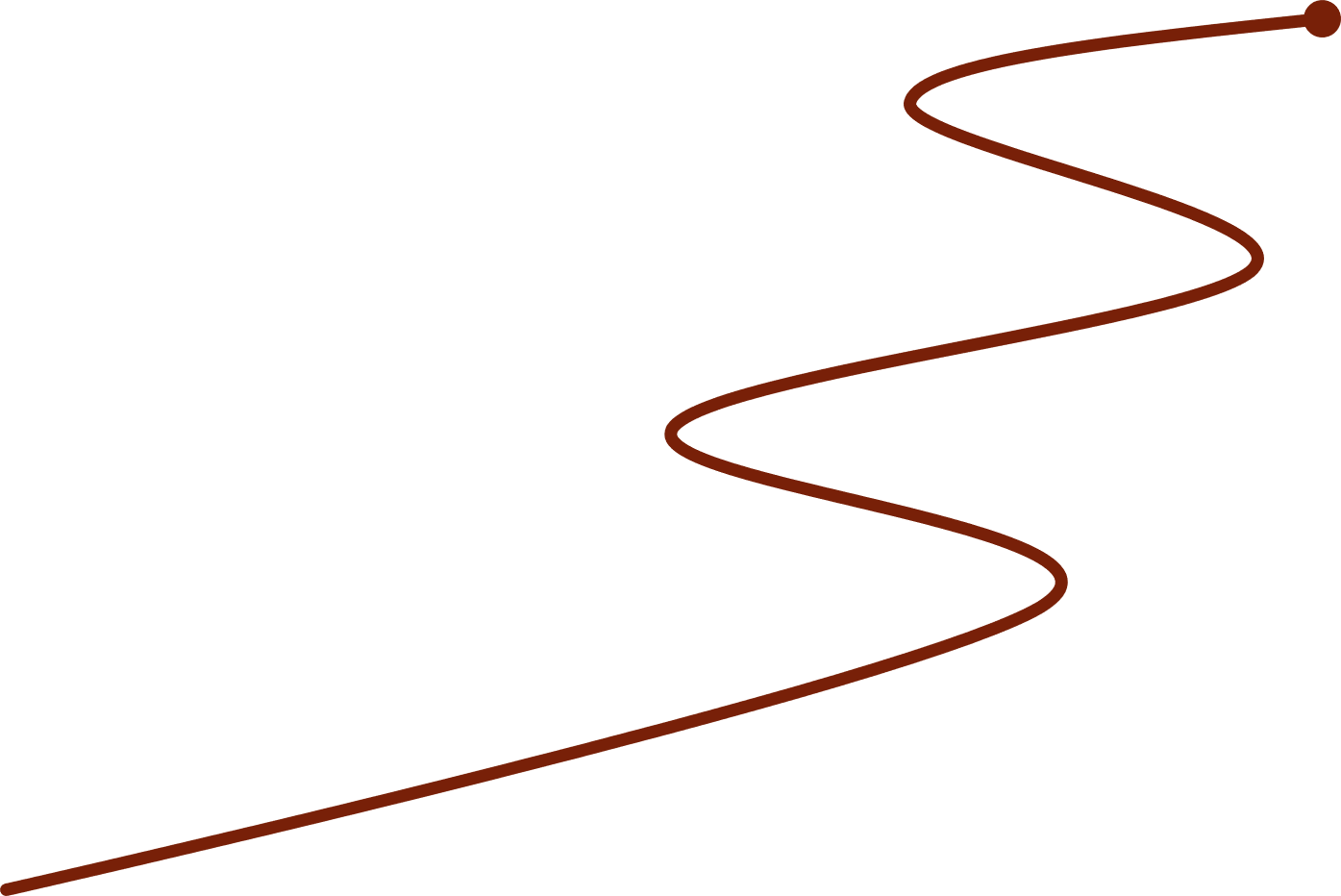 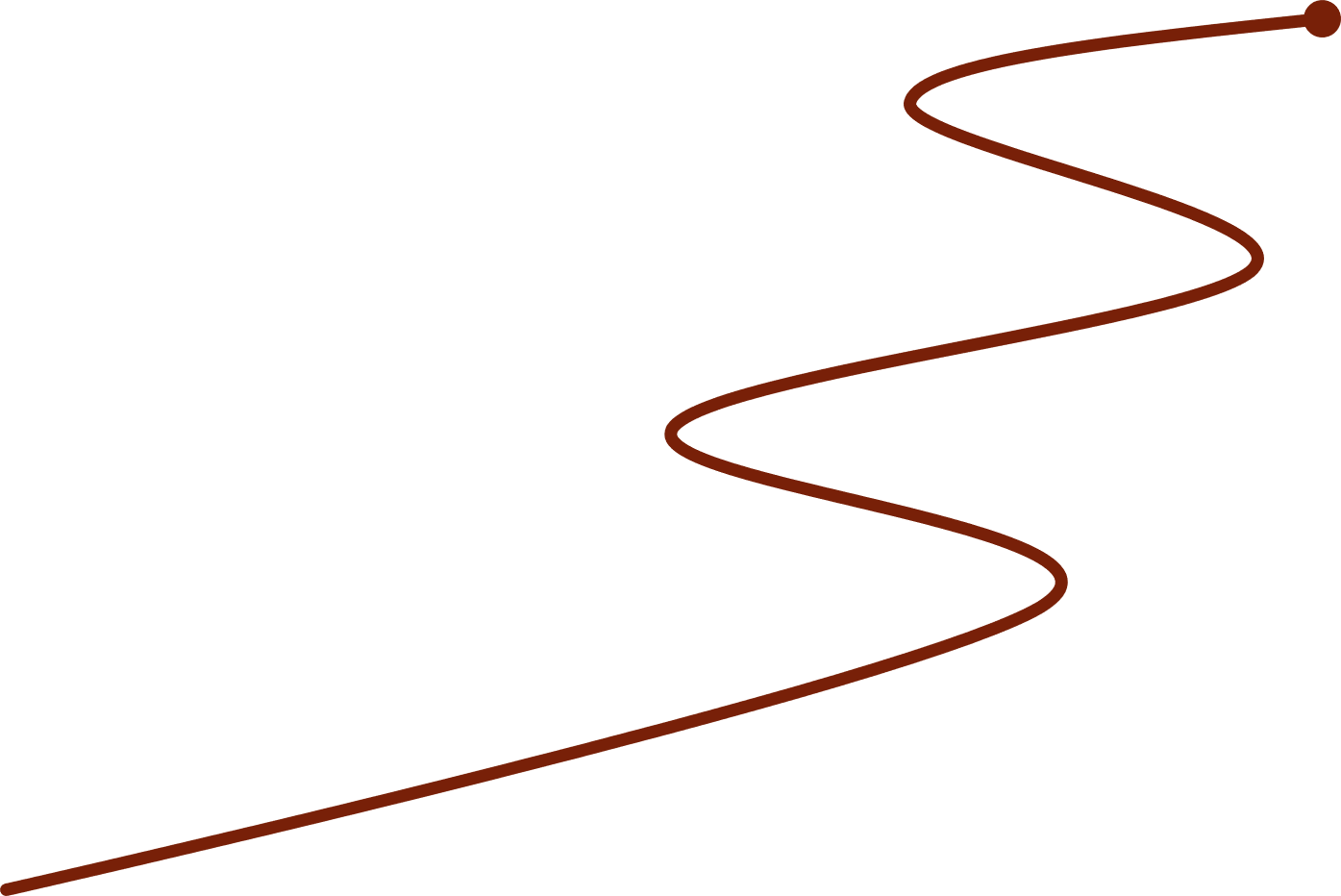 وفاة النبي r 11هـ
بداية عهد الخلفاء الراشدين 11هـ
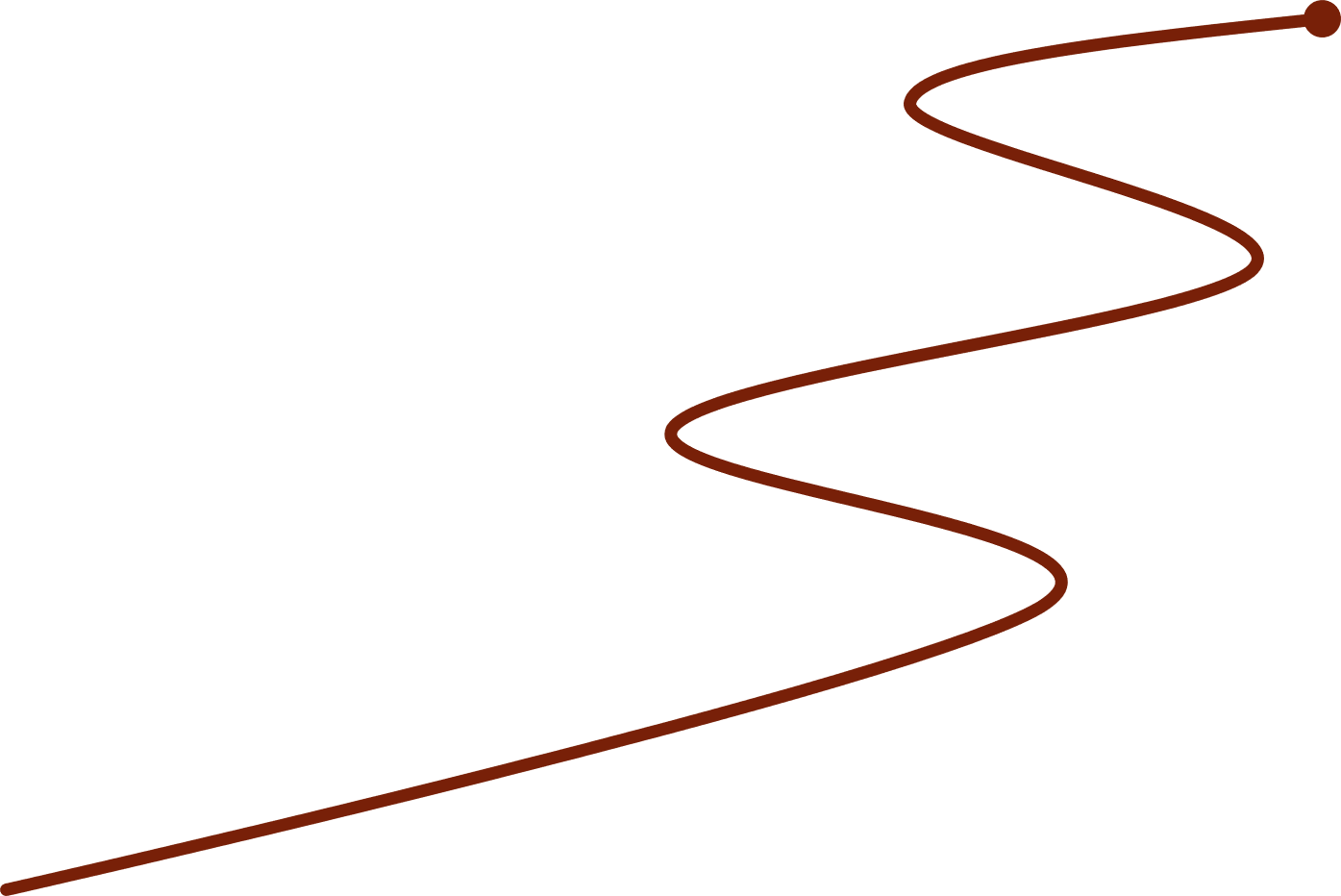 نهاية عهد الخلفاء الراشدين 41هـ
بداية الدولة الأُموية 41هـ
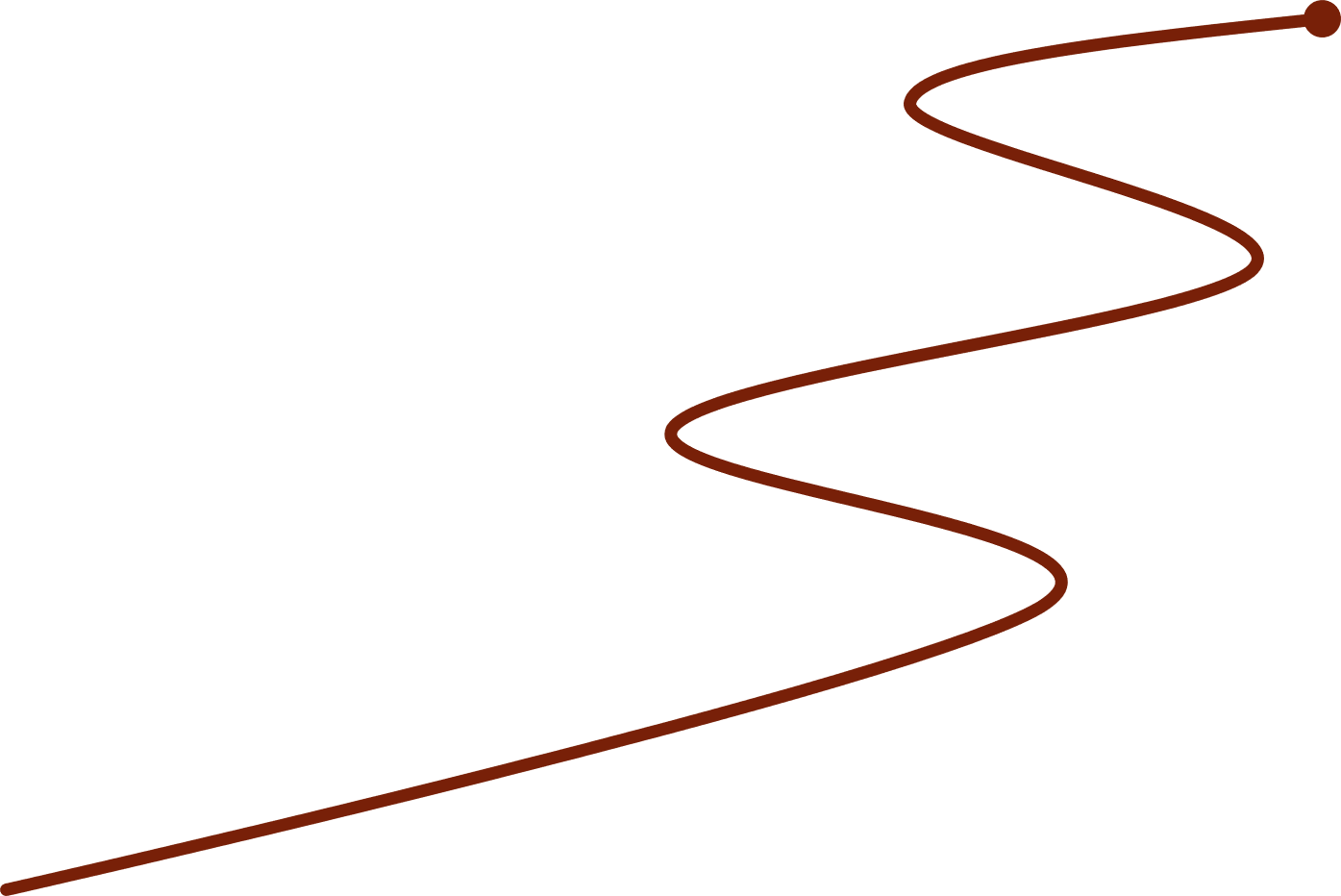 بداية الدولة العباسية 132هـ
نهاية الدولة الأُموية 132هـ
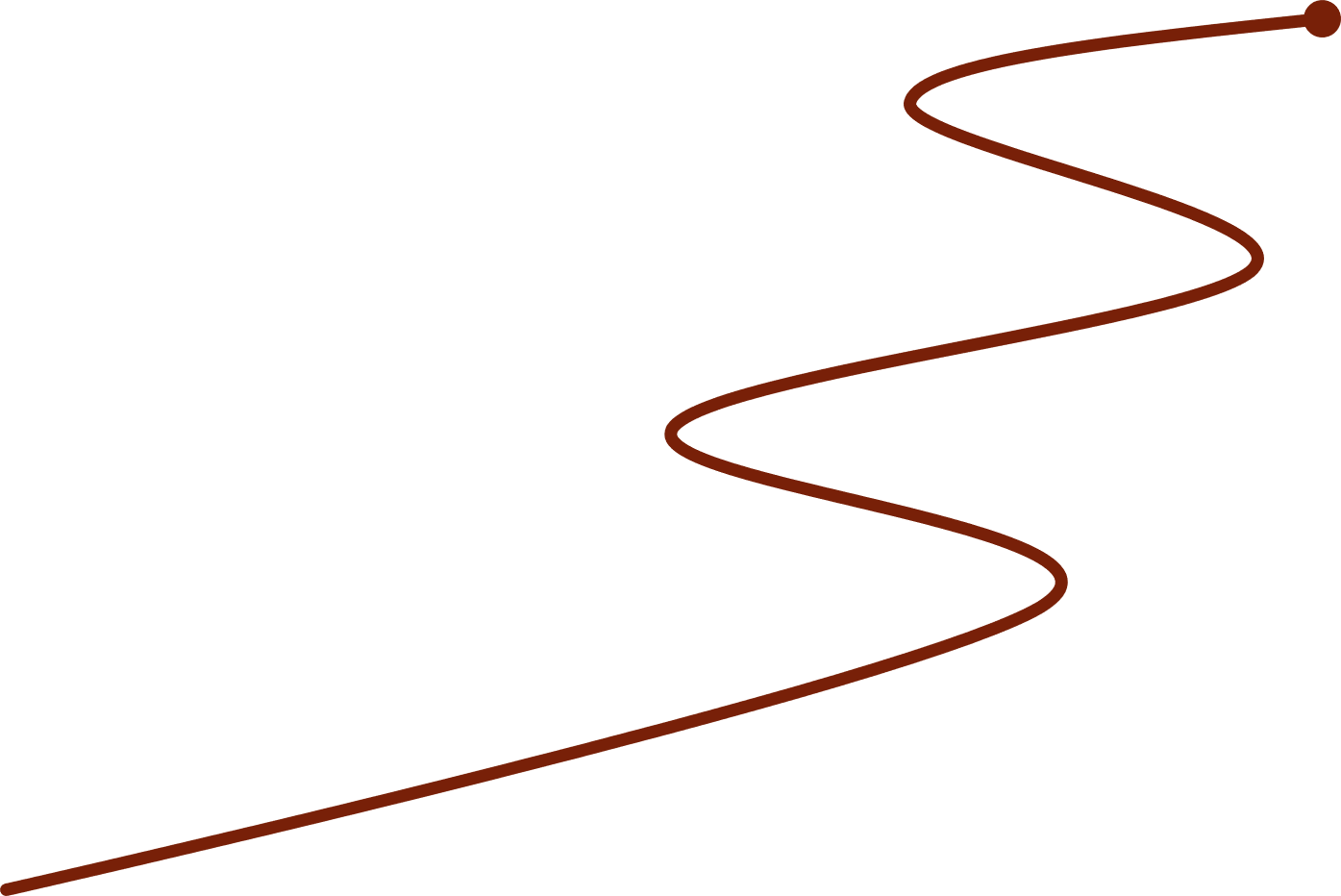 نهاية الدولة العباسية 656هـ
بداية الدولة العثمانية 699هـ
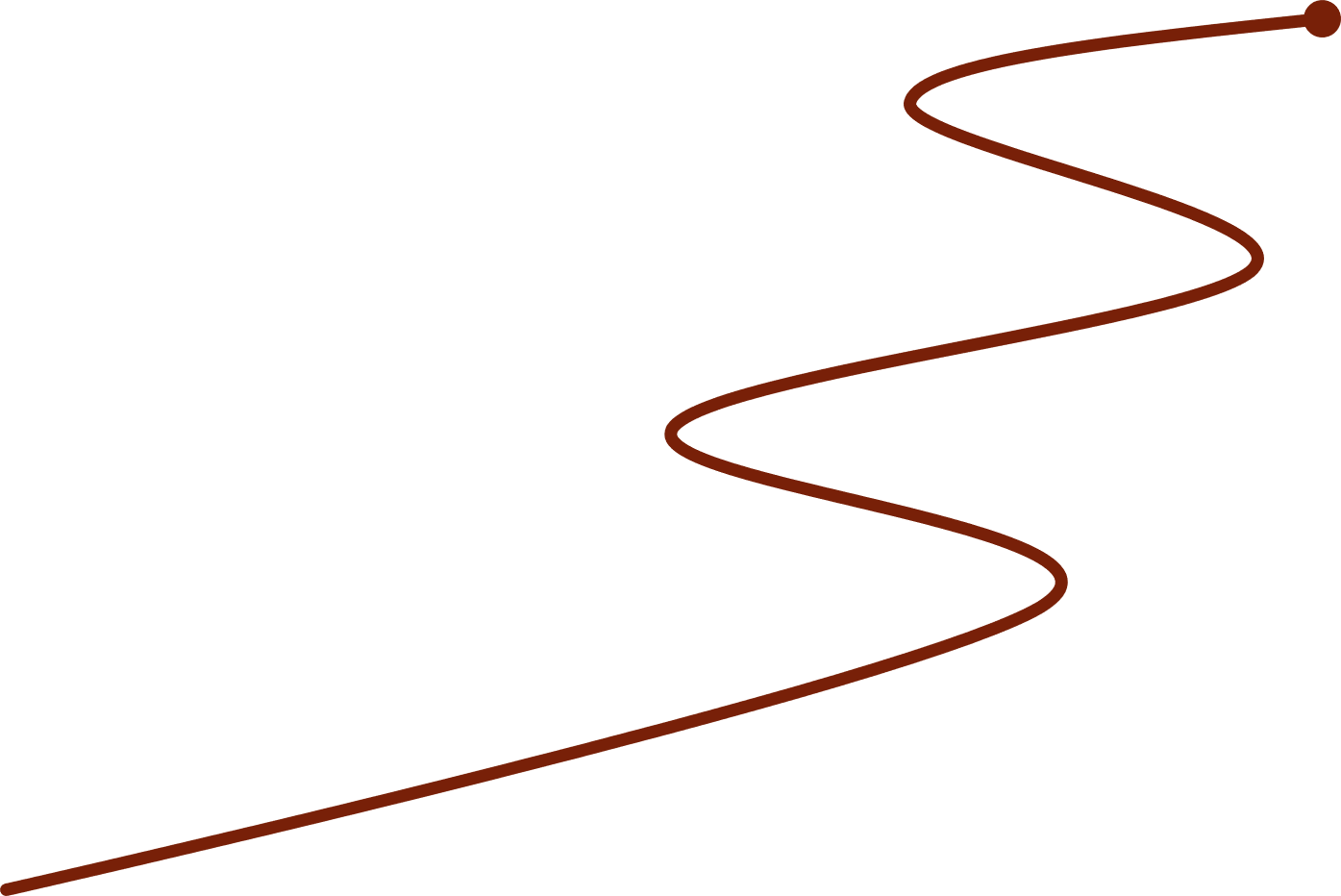 نهاية الدولة العثمانية 1342هـ
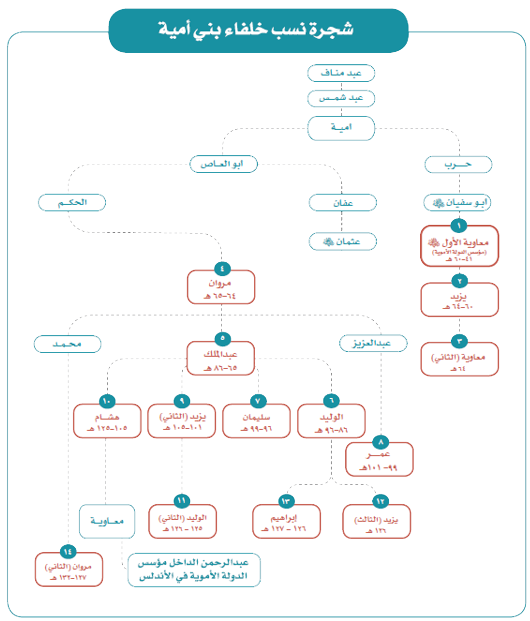 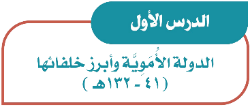 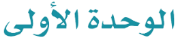 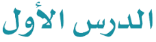 أبرز خلفاء الدولة الأموية:
صـ 15
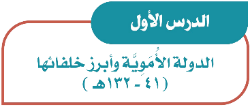 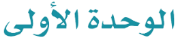 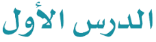 أبرز خلفاء الدولة الأموية:
صـ 14
1- معاوية بن أبي سفيان t (41-60هـ):

ولد بمكة قبل هجرة النبي r بخمس عشرة سنة، وأسلم يوم فتح مكة المكرمة.

كان أحد كُتَّاب النبي r، اشتهر بالسياسة والحكمة والفصاحة والحلم والدهاء، 
وهو مؤسس الدولة الأموية وأول خلفائها.
س: من مؤسس الدولة الأموية؟
....................................................................................................... .
معاوية بن أبي سفيان
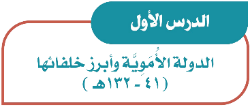 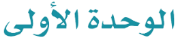 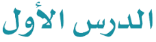 أبرز خلفاء الدولة الأموية:
صـ 16
1- معاوية بن أبي سفيان t (41-60هـ):

جمع كلمة المسلمين، وعمل على استقرار البلاد الإسلامية                      فــي الـداخــل وعلــى نـشـــر الإســلام فــي الخــارج.

توفي معاويـة t بدمشق سنة 60هـ، وتولى الخلافـة من بعده ابنـه يزيد بعدمـا أخذ له أبوه البيعة بولاية العهد قبل وفاته؛ خوفاً من اختلاف المسلمين وتفرقهم.
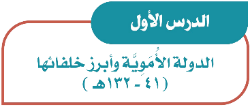 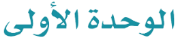 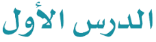 أبرز خلفاء الدولة الأموية:
صـ 16
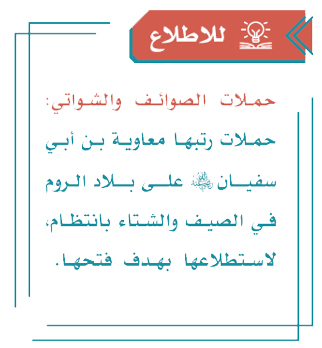 1- معاوية بن أبي سفيان t (41-60هـ):
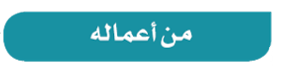 - جعل دمشق عاصمة للدولة الأموية.

- أنشـأ ديـوان الخـاتـم (لختـم رسـائــل                      الخليفة وحفظ نسخة منها منعاً للتزوير).

- أول من وضع نظام البريد في الإسلام                     ونظمـه لحمـل كتـب الخليفـة إلـى البلـدان.

- اهتم بالأسطول البحري فبنى مراكز لصناعـة السفن البحريـة.

- رتب حملات الصوائف والشواتي.
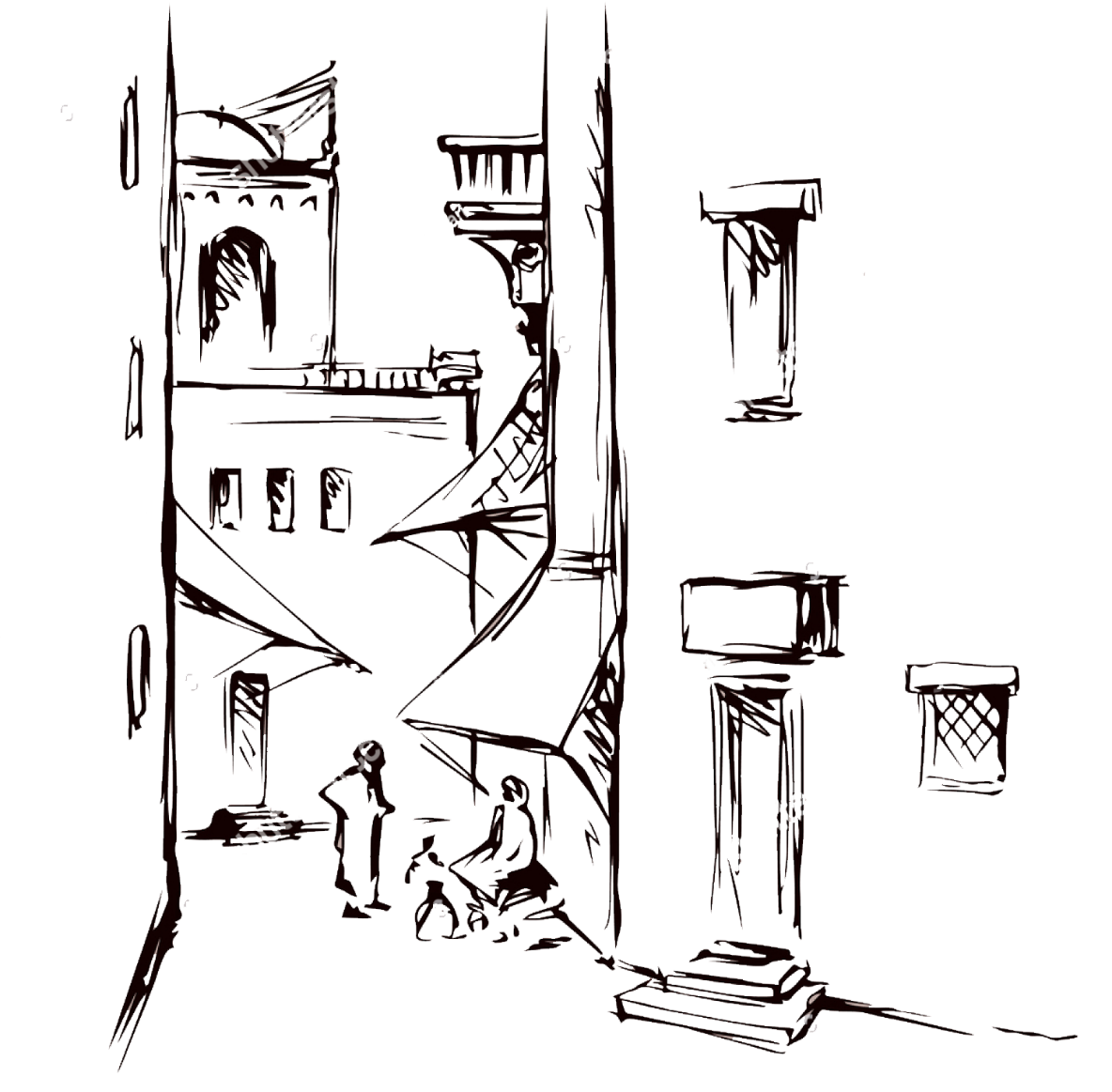 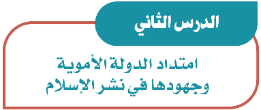 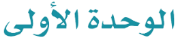 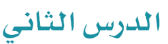 انتهى
 الدرس
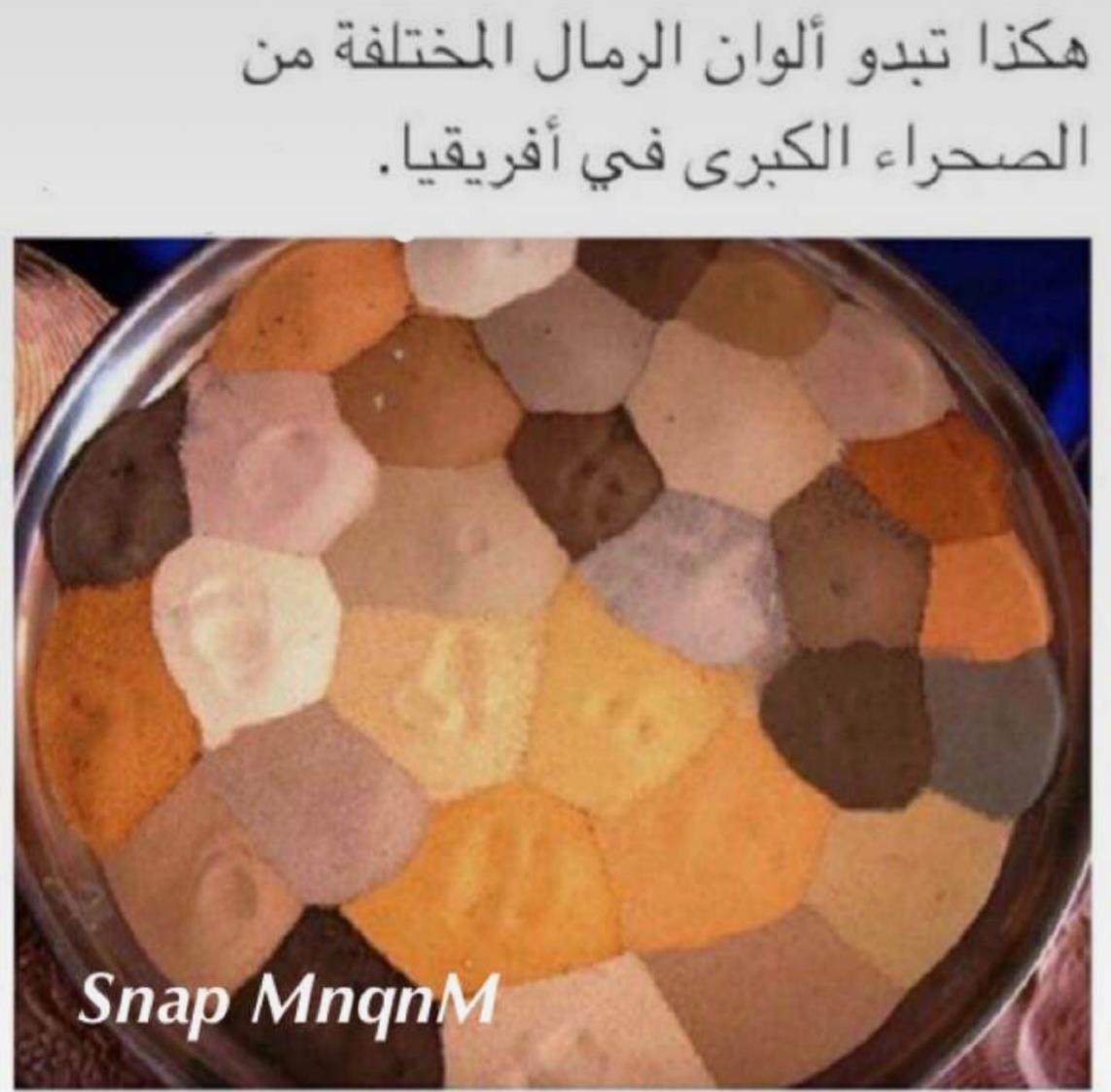 فاصل
خفيف
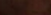 قيام الدولة الأموية
وأبرز خلفائها (41ه-132ه)
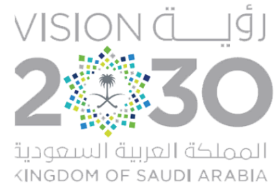 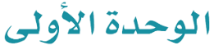 الدرس الأول
صـ 16
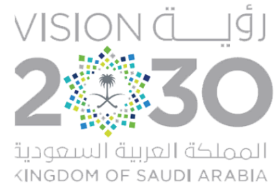 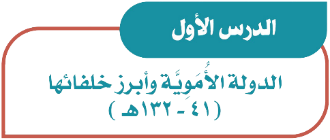 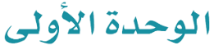 نشأة الدولة الأُموية:
أبرز خلفاء الدولة الأُموية:
عناصر الدرس
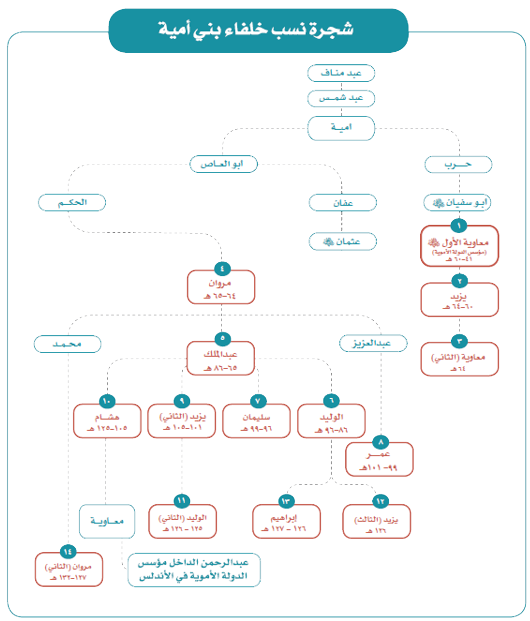 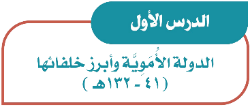 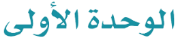 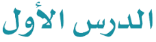 أبرز خلفاء الدولة الأموية:
صـ 16
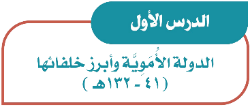 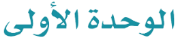 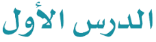 أبرز خلفاء الدولة الأموية:
صـ 16
2- عبدالملك بن مروان (65-86هـ):

ولد في المدينة المنورة سنة 26هـ، و تولى الخلافة بعد وفاة أبيه سنة 65هـ.

كـان: سيـاسيـاً بارعـاً، قـوي العزيمـة، قضـى علـى الثـورات الداخليـة و تغلب على    الروم فاستقرت الدولة في عهده؛ ولذلك عُرف بأنه المؤسس الثاني للدولة الأموية.

 توفي سنة 86هـ بعد أن أوصى بالخلافة من بعده لابنيه الوليد ثم سليمان.
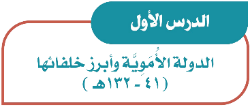 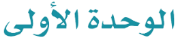 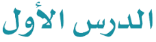 أبرز خلفاء الدولة الأموية:
صـ 17
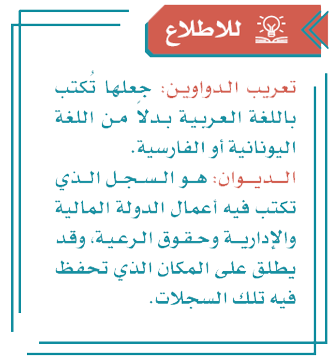 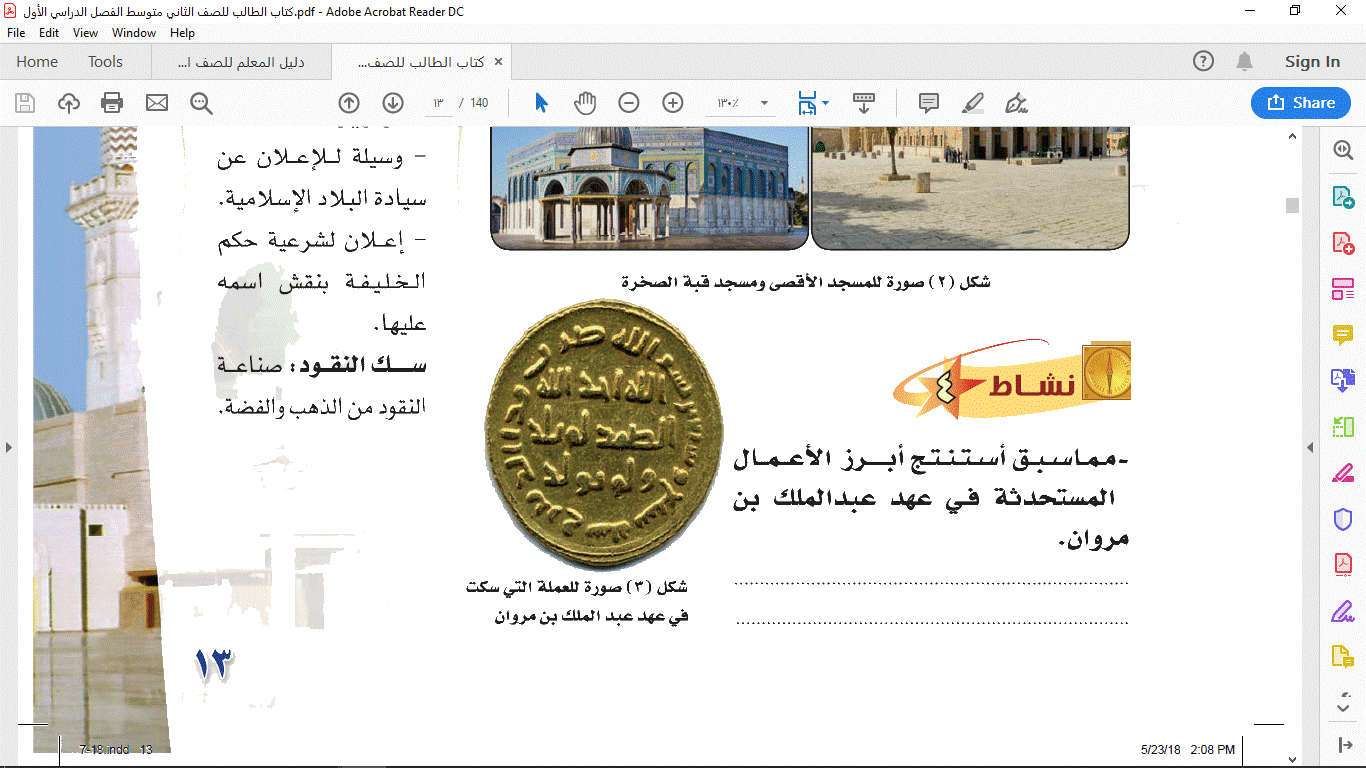 2- عبدالملك بن مروان (65-86هـ):
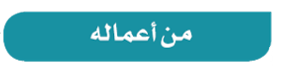 - تعريب الدواوين.
- إعادة بناء المسجد الأقصى ومسجد قبة الصخرة.
- إنشـاء دار لسك النقـود الإسلامية والنقش عليهـا باللغة العربية في دمشق.
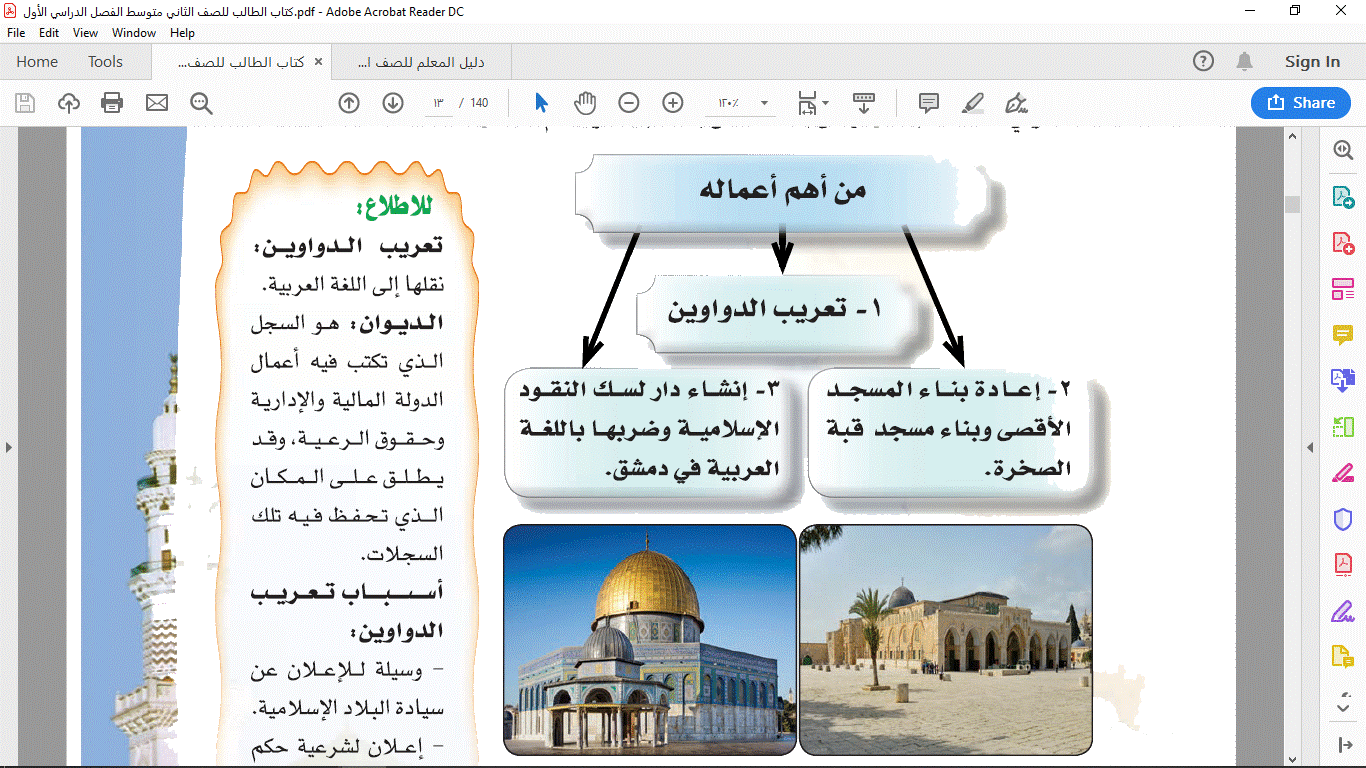 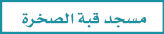 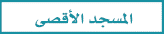 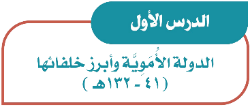 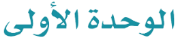 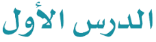 أبرز خلفاء الدولة الأموية:
صـ 17
3- الوليد بن عبدالملك (86-96هـ):

ولد في خلافة معاوية بن أبي سفيان t بالمدينة المنورة سنة 50هـ، واكتسب من أبيه كثيراً من الصفات السياسية والإدارية التي أهلته للخلافة، أخذ له والده البيعة في حياته، ولأخيه سليمان من بعده، تولى الخلافة بعد وفاة والده، فورث دولة قوية مستقرة.

وسّع مساحة الدولة، ونشر الإسلام في المناطق المفتوحة فوصلت رقعة أراضي البلاد الإسلامية في عهده إلى حدود الصين شرقاً والأندلس غرباً، كما اعتنى بالإصلاحات الداخلية.

توفي بدمشق عام 96هـ.
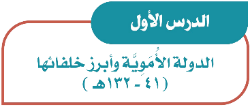 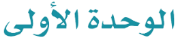 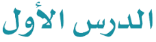 أبرز خلفاء الدولة الأموية:
صـ 18
3- الوليد بن عبدالملك (86-96هـ):
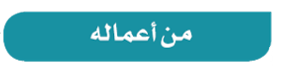 النواحي العمـرانيــة:
النواحي الاجتماعية:
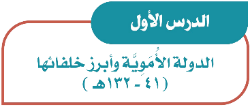 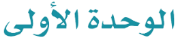 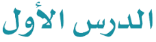 أبرز خلفاء الدولة الأموية:
صـ 18
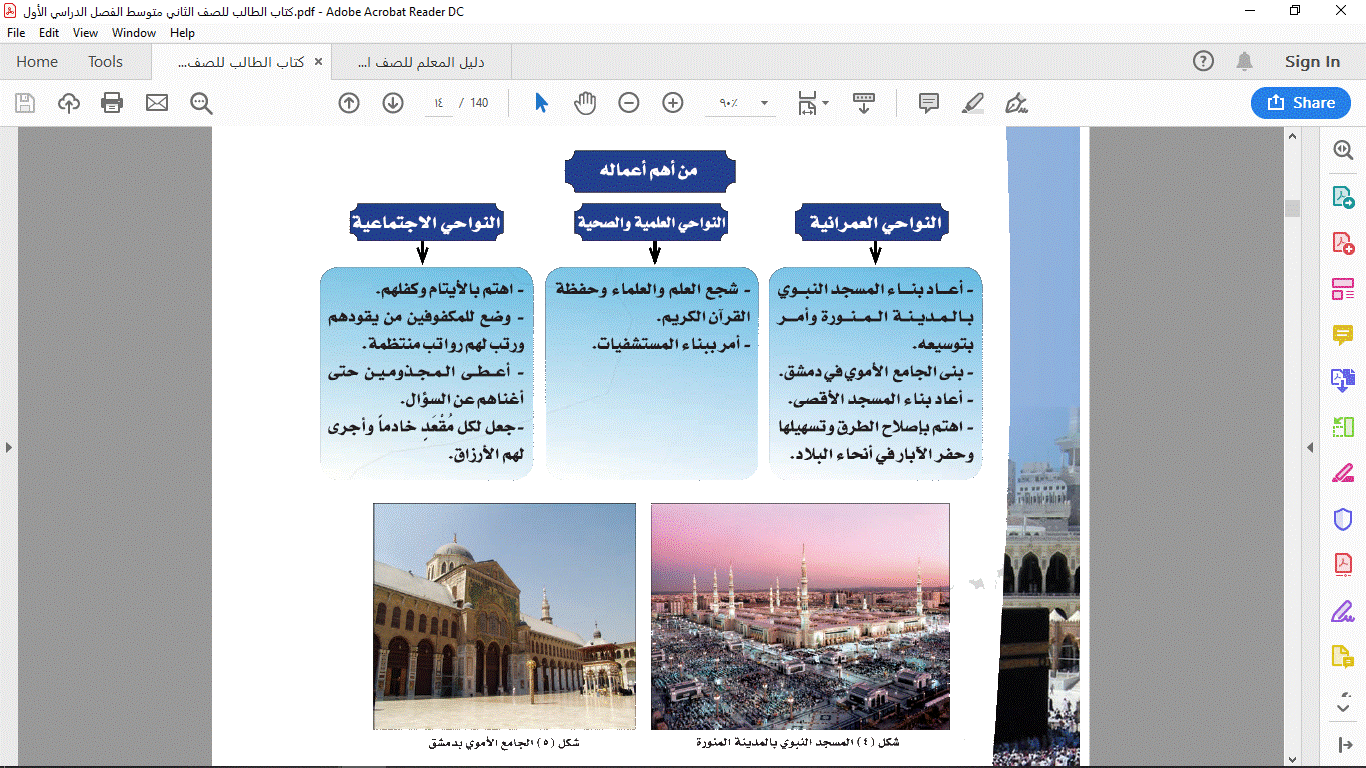 3- الوليد بن عبدالملك (86-96هـ):
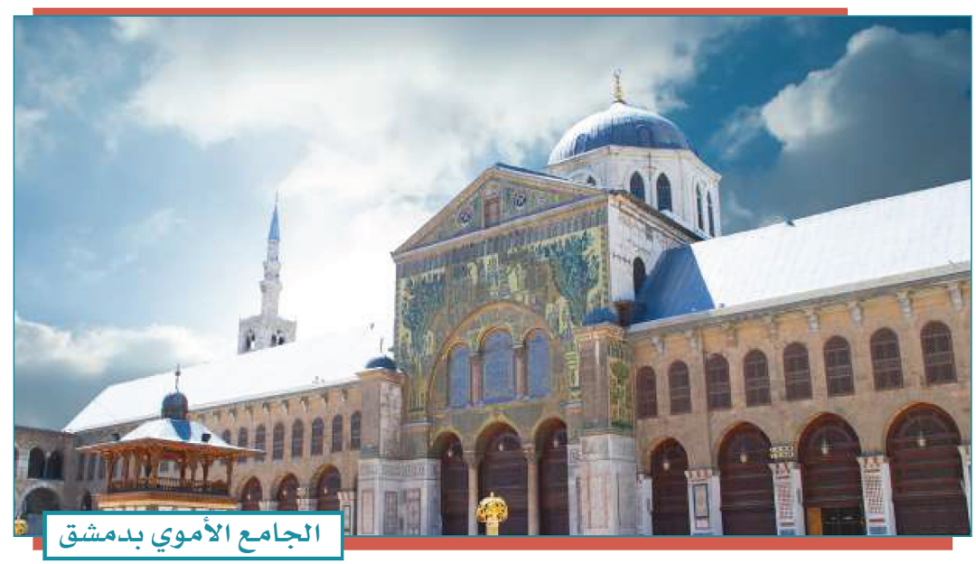 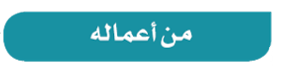 النواحي العمـرانيــة:

أمر بتوسيع المسجد النبوي بالمدينة المنورة.
بنى الجامع الأموي في دمشق.
أكمل إعادة بناء المسجد الأقصى.
اعتنى بإصلاح الطرق وتسهيلها، وحفر الآبار في أنحاء البلاد.
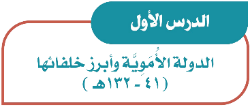 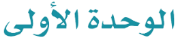 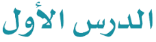 أبرز خلفاء الدولة الأموية:
صـ 18
3- الوليد بن عبدالملك (86-96هـ):
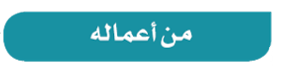 النواحي الاجتماعية:

اعتنى بالأيتام وكفلهم.
وضع للمكفوفين من يقودهم ورتب لهم رواتب منظمة.
أعطى المحتاجين حتى أغناهم عن السؤال.
جعل لكل مُقْعَد خادماً وأجرى لهم الأرزاق.
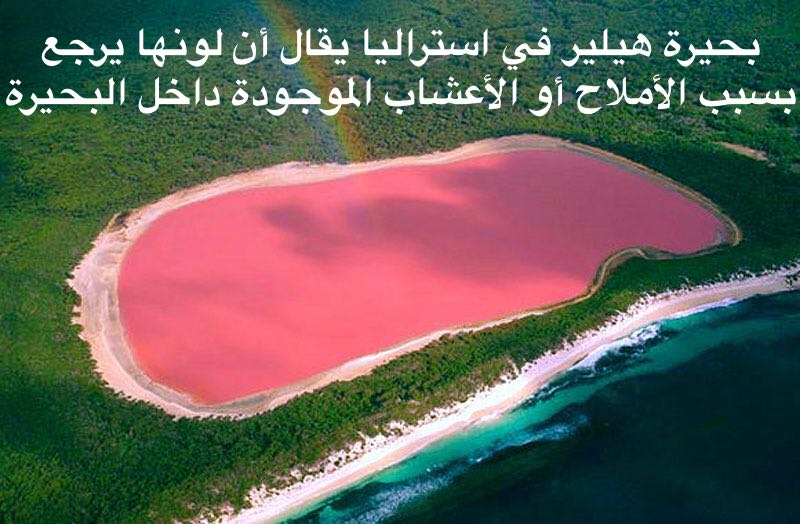 فاصل
خفيف
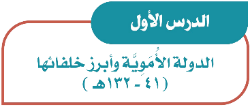 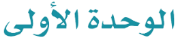 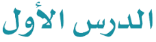 أبرز خلفاء الدولة الأموية:
صـ 18
4- عمر بن عبدالعزيز (99-101هـ):

ولد في بالمدينة المنورة سنة 61هـ، ويتصل نسبه من جهة أمه بثاني الخلفاء الراشدين y.

جاءته الخلافة دون أن يسعى لها؛ بعد أن أوصى له بها الخليفة سليمان بن عبدالملك قبل وفاته؛ نظراً لتقواه وحسن سيرته.

بدأ خلافته بإصلاح الدولة مقتدياً بسيرة الخلفاء الراشدين y وقد استطاع بحسن تعامله   وعدله وتواضعـه أن ينشـر الأمن ويقيم العـدل في أرجـاء البلاد الإسلاميـة فكان نموذجاً         رائعاً للخليفة الزاهد، العابد، الورع، والإمام العادل في نصرة المظلومين.
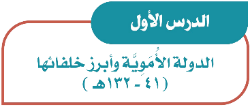 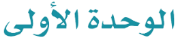 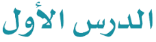 أبرز خلفاء الدولة الأموية:
صـ 19
4- عمر بن عبدالعزيز (99-101هـ):

ويُروى أن واليه على خرسان أخذ الجزية عمن أعلن إسلامه، ظناً أنما يدخل الناس في الإسلام هروباً من الجزية، فأرسل له عمر أن يُسقط تلك الجزية وقال له:      ((إن الله قد بعث محمداً هادياً ولم يبعثه جابياً)) ثم عزله من منصبه.

لقبه المؤرخون بلقب خامس الخلفاء الراشدين.

توفي سنة 101هـ بعد أن حكم لمدة سنتين وخمسة أشهر.
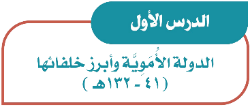 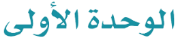 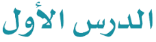 أبرز خلفاء الدولة الأموية:
صـ 19
4- عمر بن عبدالعزيز (99-101هـ):
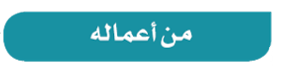 1- أعاد ما وُهب بغير حق للآخرين من أموال وأراضٍ إلى بيت مال المسلمين.

2- عزل الولاة الظالمين وعيّن بدلاً منهم ولاة عُرفوا بالتقوى والصلاح.

3- استصلح الأراضي الزراعية وحفر الآبار، وقدَّم القروض للمزارعين، وبنى الاستراحات للمسافرين.

4- شجع الناس على حفظ القرآن الكريم، وأمر بتدوين الحديث النبوي بعد جمعه وتنظيمه.

5- كاتب ملوك البلدان المجاورة يدعوهم إلى الإسلام، كما أسهم في نشر الإسلام في البلاد المفتوحة.
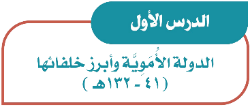 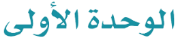 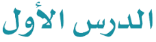 أبرز خلفاء الدولة الأموية:
صـ 19
4- عمر بن عبدالعزيز (99-101هـ):
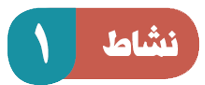 أ- ما المدة التي قضاها عمر بن عبدالعزيز في الحكم ؟
............................................................................................................................................................................................... .
سنتين و خمسة أشهر
ب- يحدد الطلبة بعض الصفات التي اتصف بها الخليفة عمر بن عبدالعزيز ؟
.............................................................................................................................................................................................. .
التواضع – العدل
ج- أين تقع مدينة خُرسان ؟
.............................................................................................................................................................................................. .
إيــــران
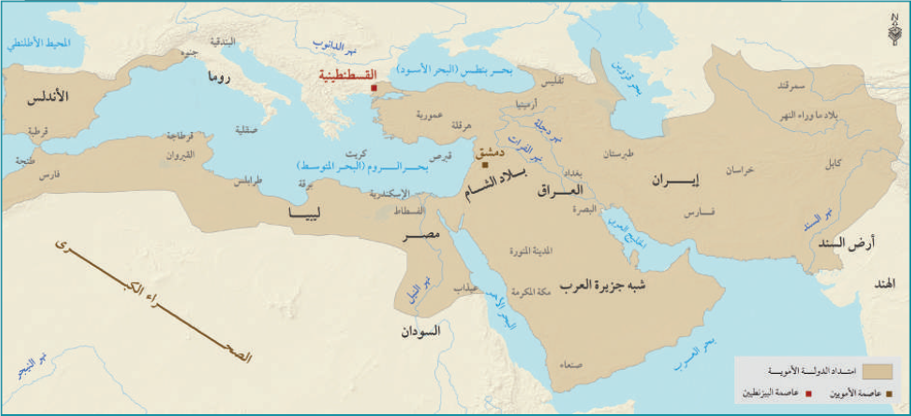 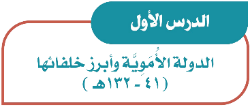 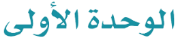 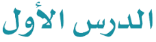 أبرز خلفاء الدولة الأموية:
صـ 20
4- عمر بن عبدالعزيز (99-101هـ):
من أبرز النتائج الناشئة عن سياسة عمر بن عبدالعزيز مع رعيته:

1- كثــرة الـداخليــن فــي الإســلام.
2- وصول الإسلام إلى أماكن بعيدة.
3- قلـة المعارضين للدولة الأمويـة.
4- ارتفاع المستوى المعيشي للمسلمين.
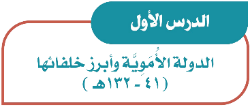 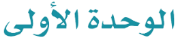 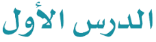 أبرز خلفاء الدولة الأموية:
صـ 20
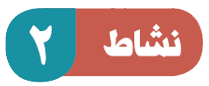 يحدد الطلبة أبرز خلفاء بني أُمية مُرتَّبين زمنياً في الشكل الآتي:
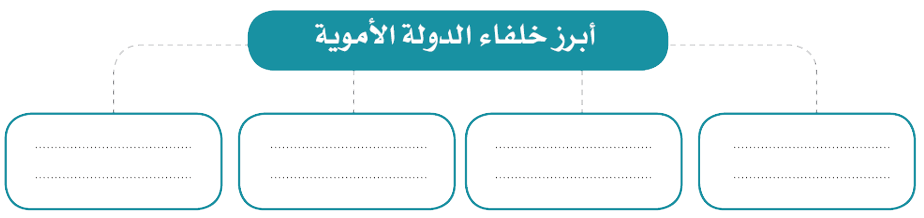 عمر بن عبدالعزيز
عبدالملك بن مروان
الوليد بن عبدالملك
معاوية بن أبي سفيان
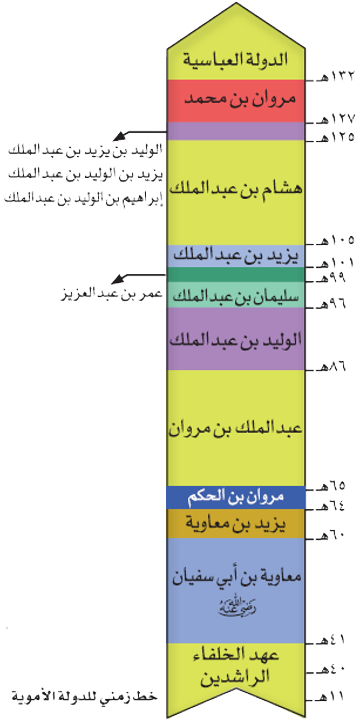 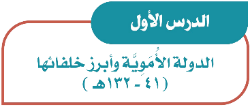 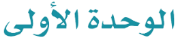 خلفاء الدولة الأموية:
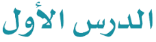 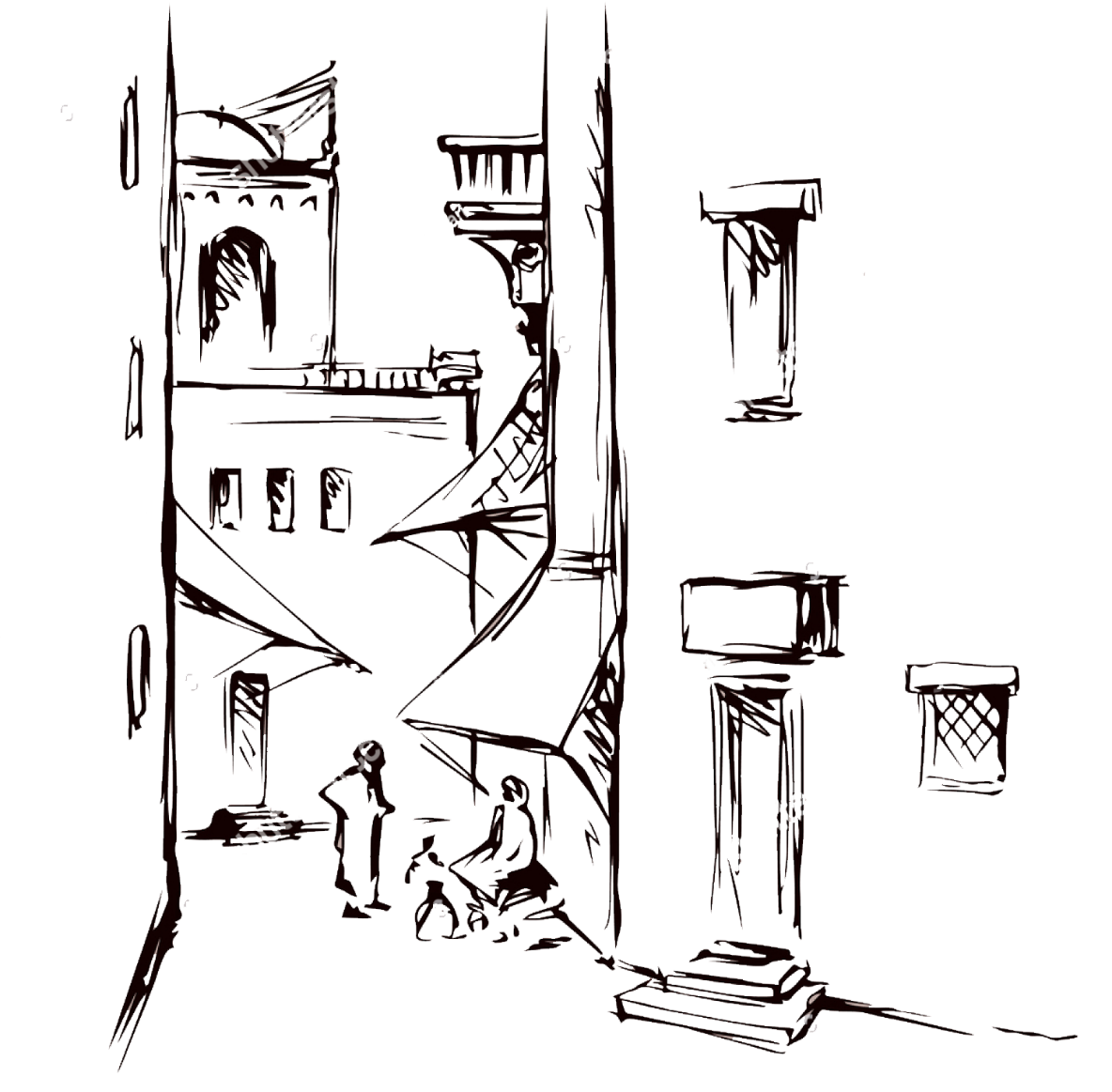 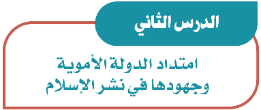 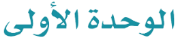 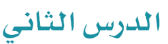 انتهى
 الدرس
قيام الدولة الأموية
وأبرز خلفائها (41ه-132ه)
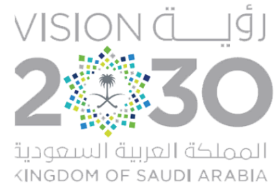 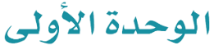 الدرس الأول
صـ 21
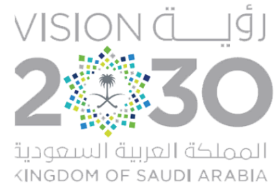 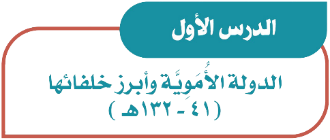 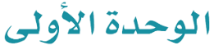 نشأة الدولة الأُموية:
أبرز خلفاء الدولة الأُموية:
عناصر الدرس
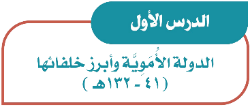 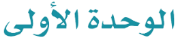 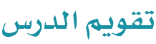 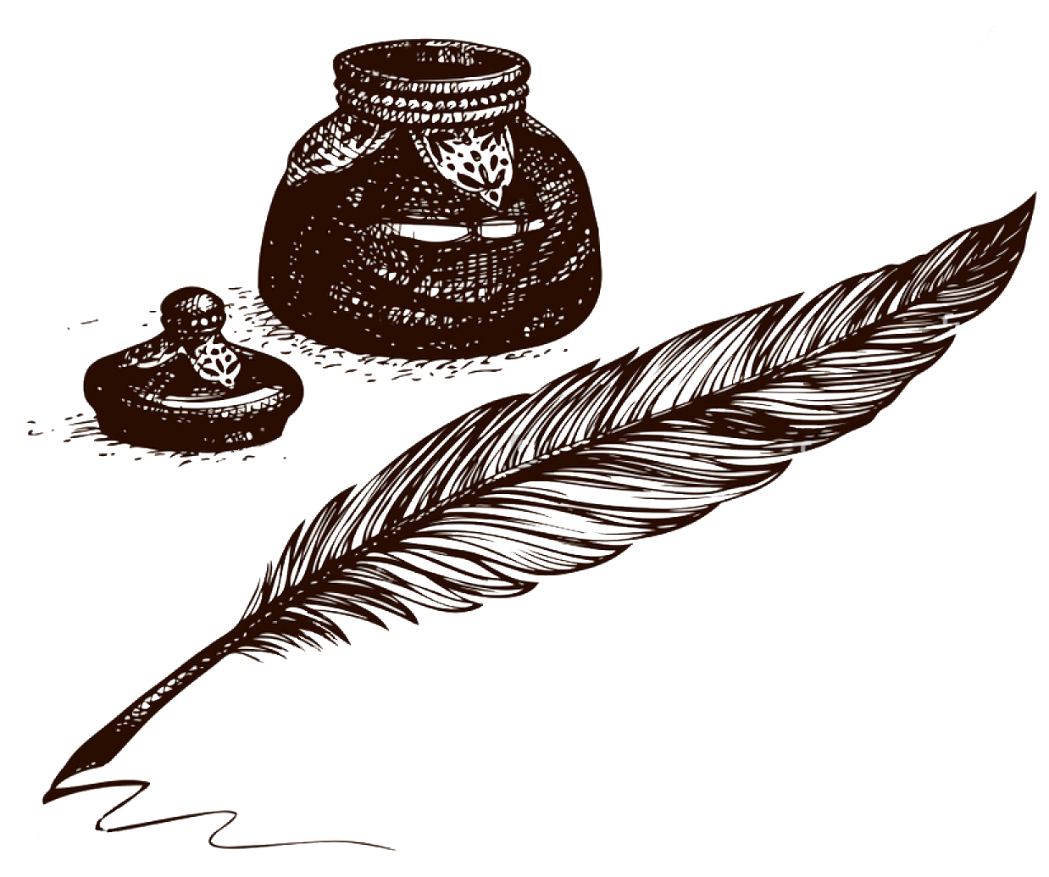 صـ 21
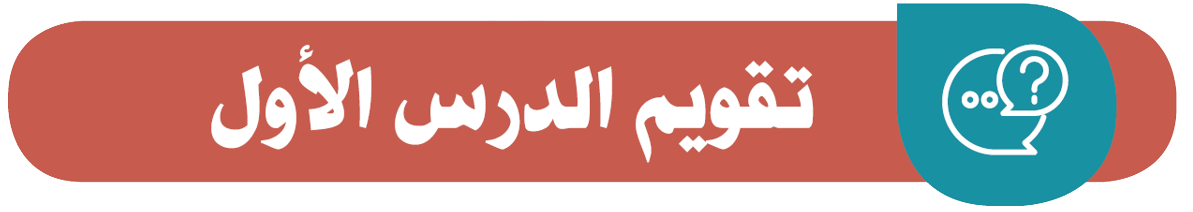 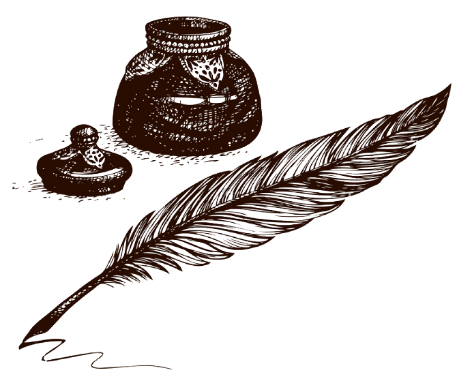 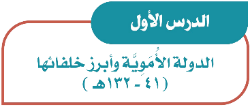 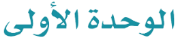 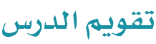 صـ 21
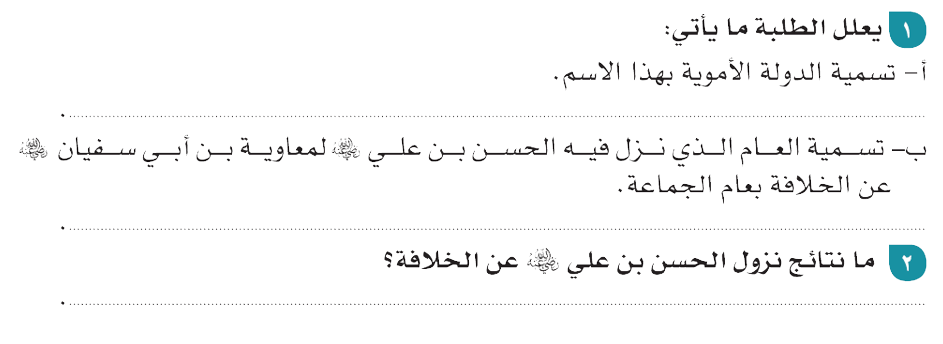 نسبةً إلى أمية بن عبد شمس بن عبد مناف
لأن المسلمين اتفقوا على خليفة واحد
حفظ أرواح المسلمين وتوحيد كلمتهم – قيام الدولة الأُموية
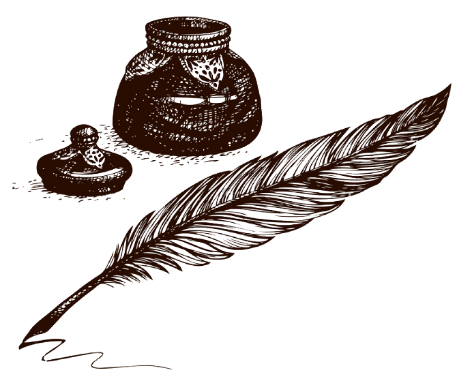 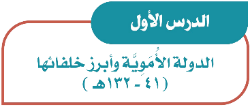 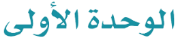 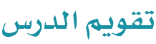 صـ 21
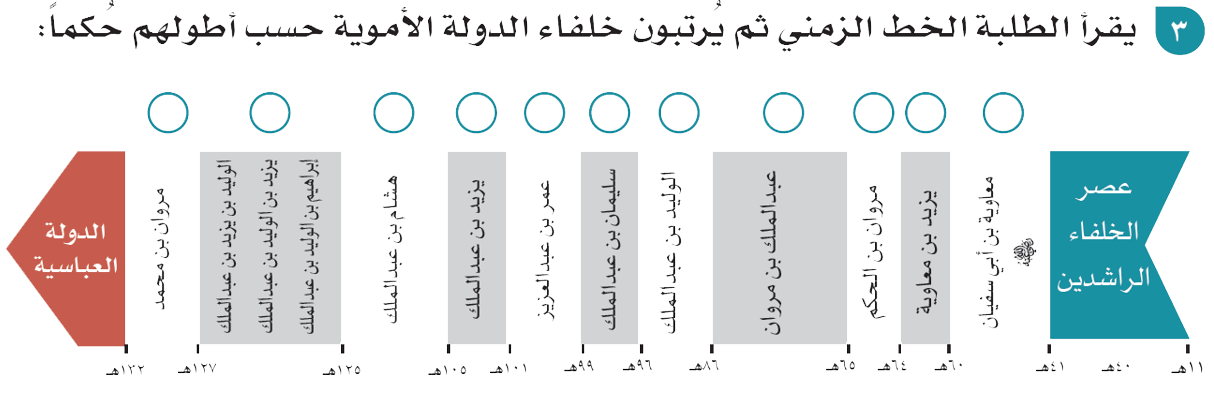 9
6
1
5
2
6
8
4
3
10
7
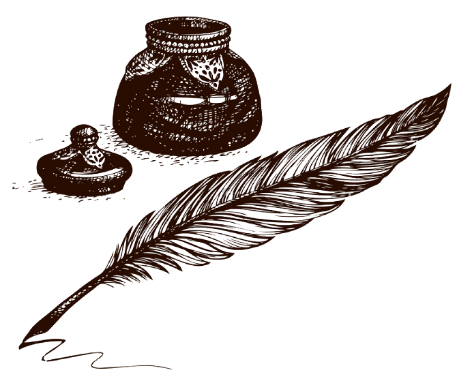 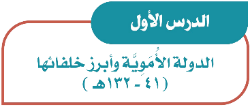 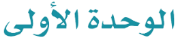 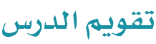 صـ 21
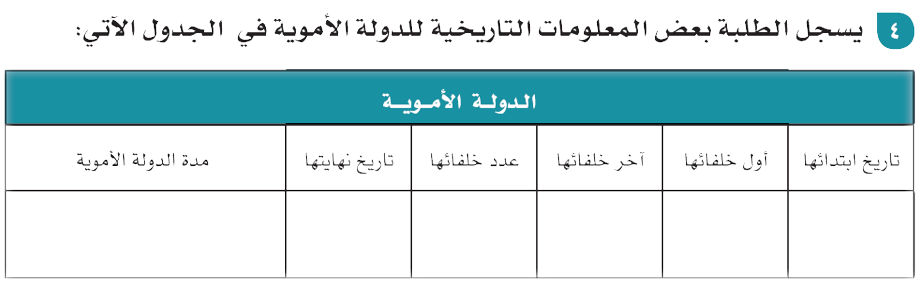 مروان بن محمد
معاوية بن أبي سفيان
91 سنة
132هـ
41هـ
14 خليفة
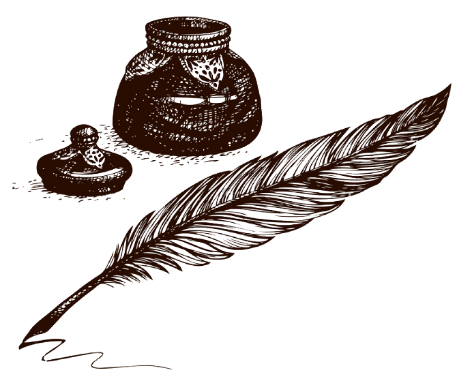 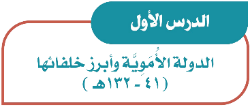 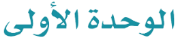 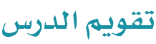 صـ 22
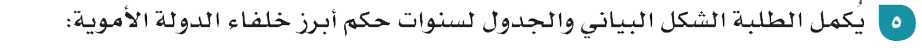 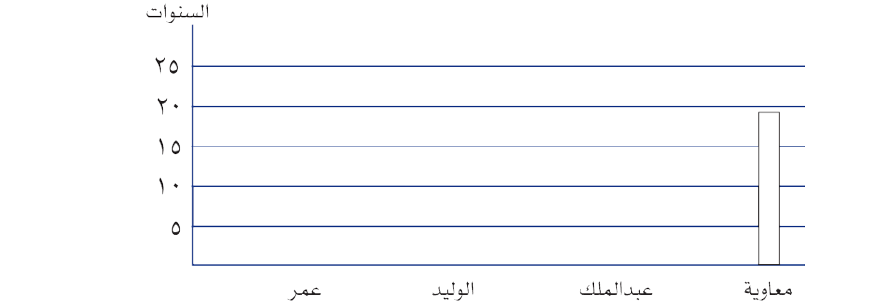 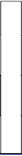 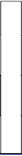 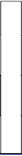 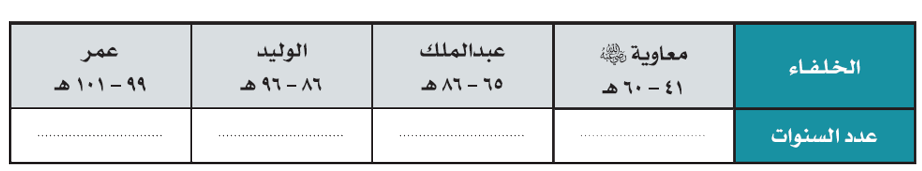 سنتين
10 سنوات
21 سنة
19 سنة
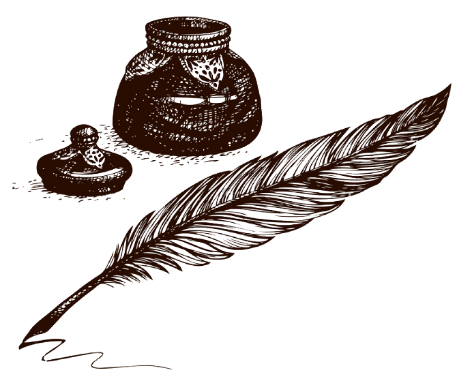 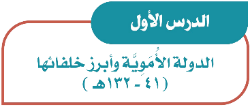 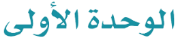 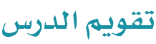 صـ 22
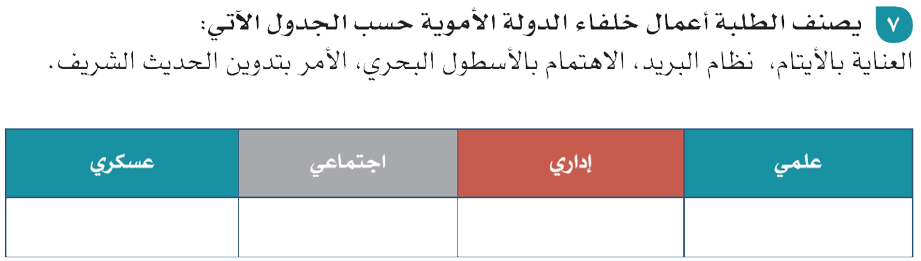 الأمر بتدوين الحديث الشريف
العناية بالأيتام
نظام البريد
الاهتمام بالأسطول البحري
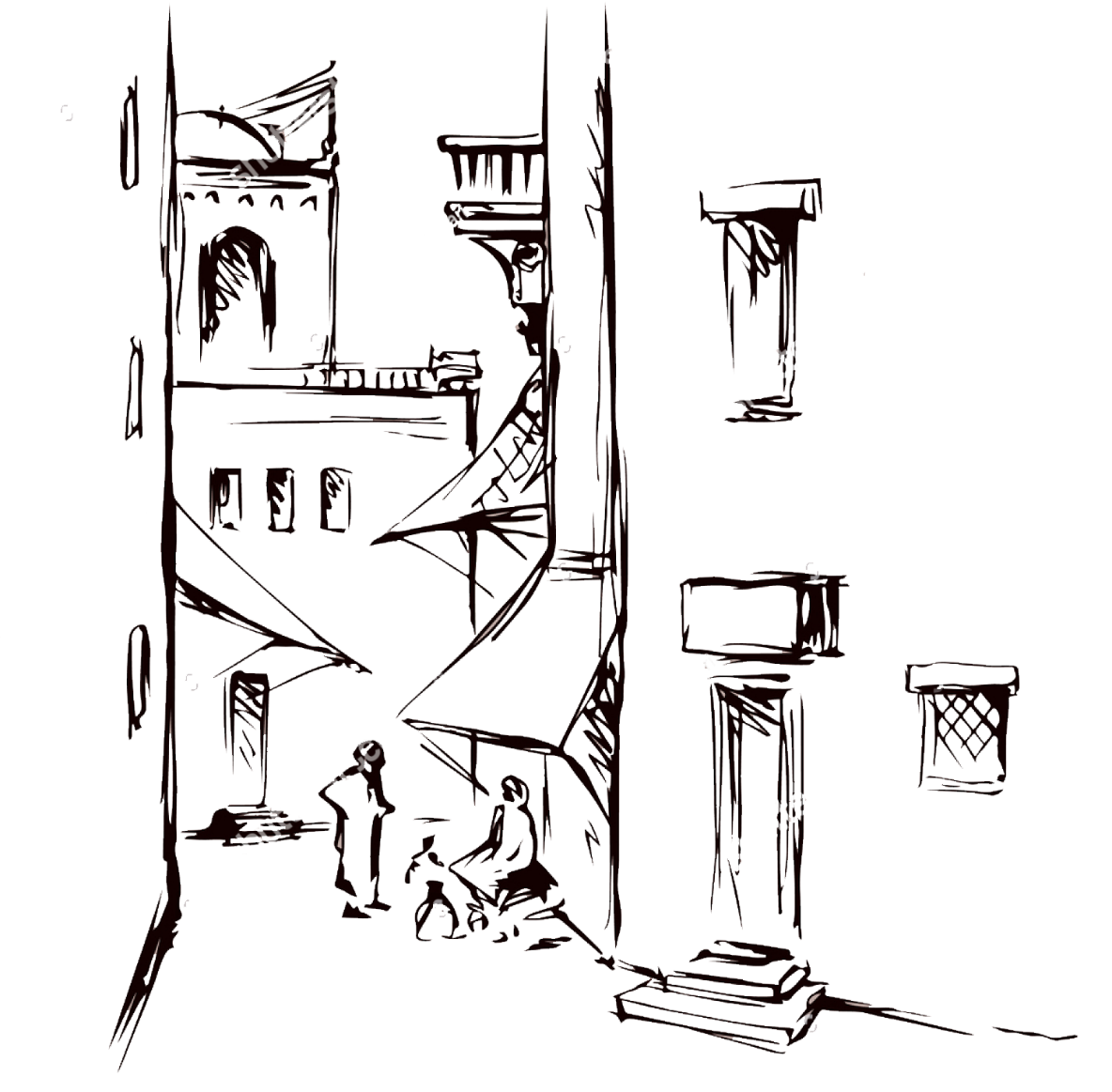 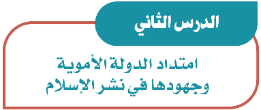 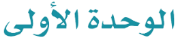 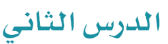 انتهى
 الدرس